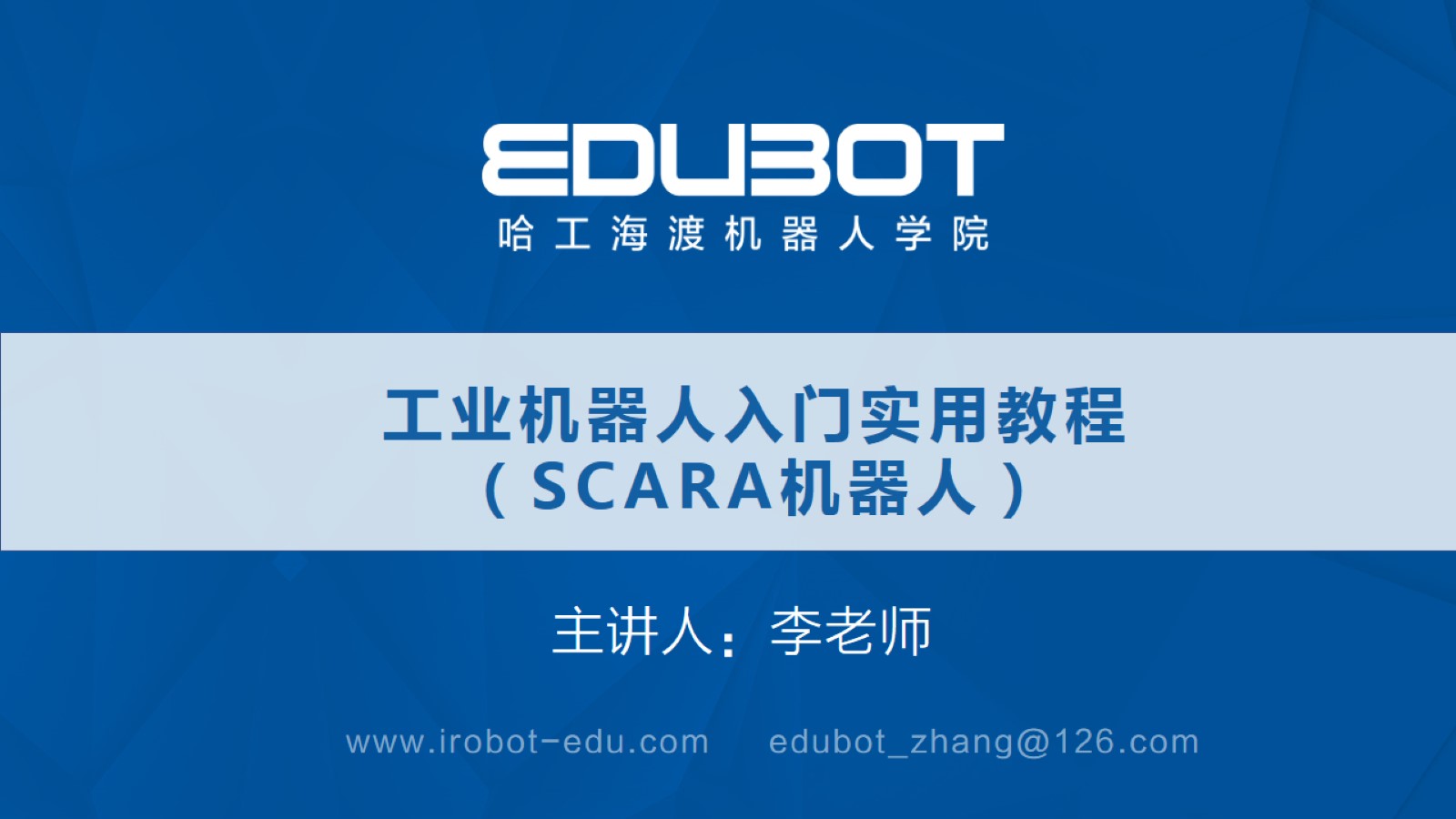 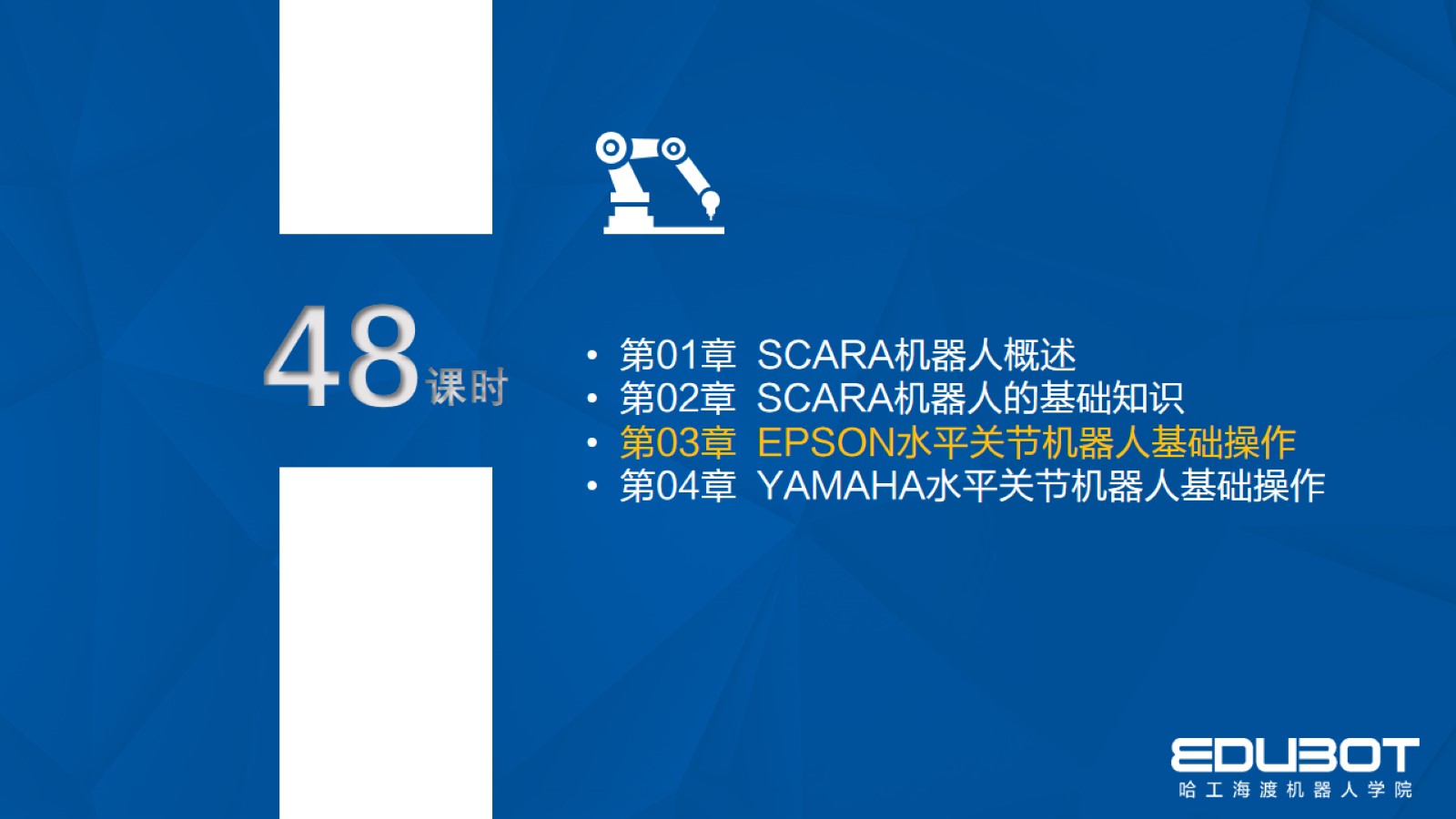 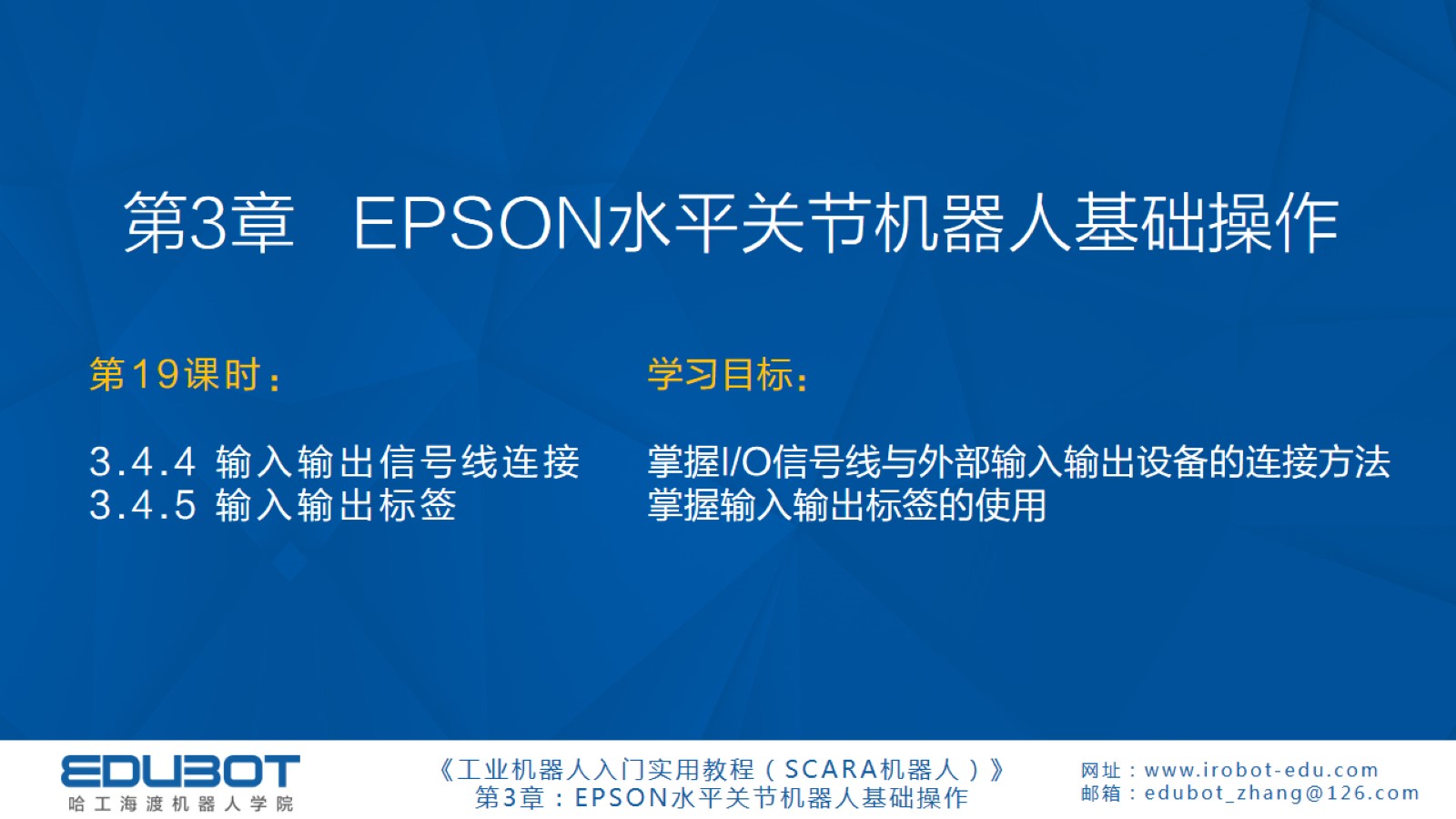 第3章   EPSON水平关节机器人基础操作
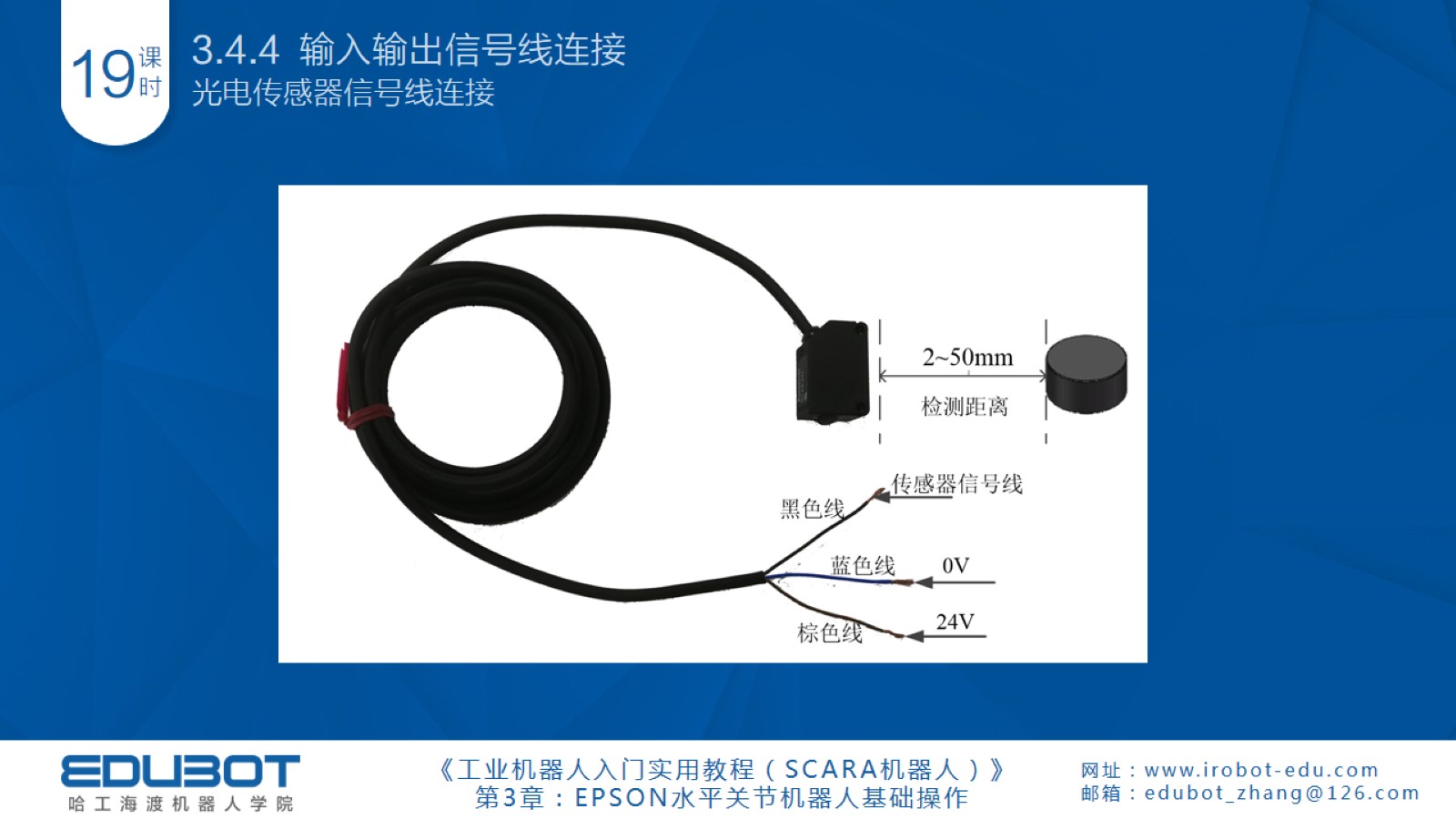 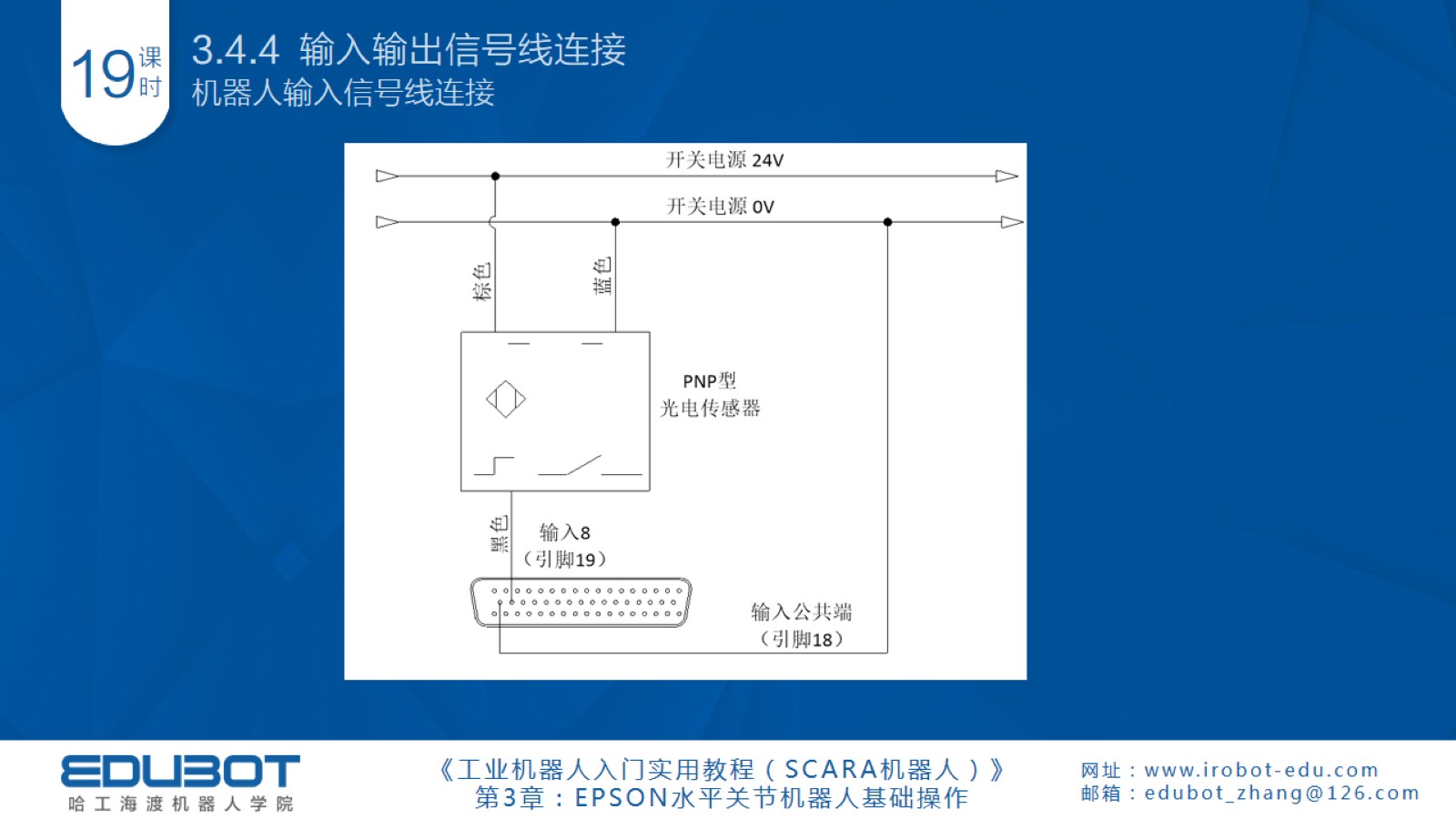 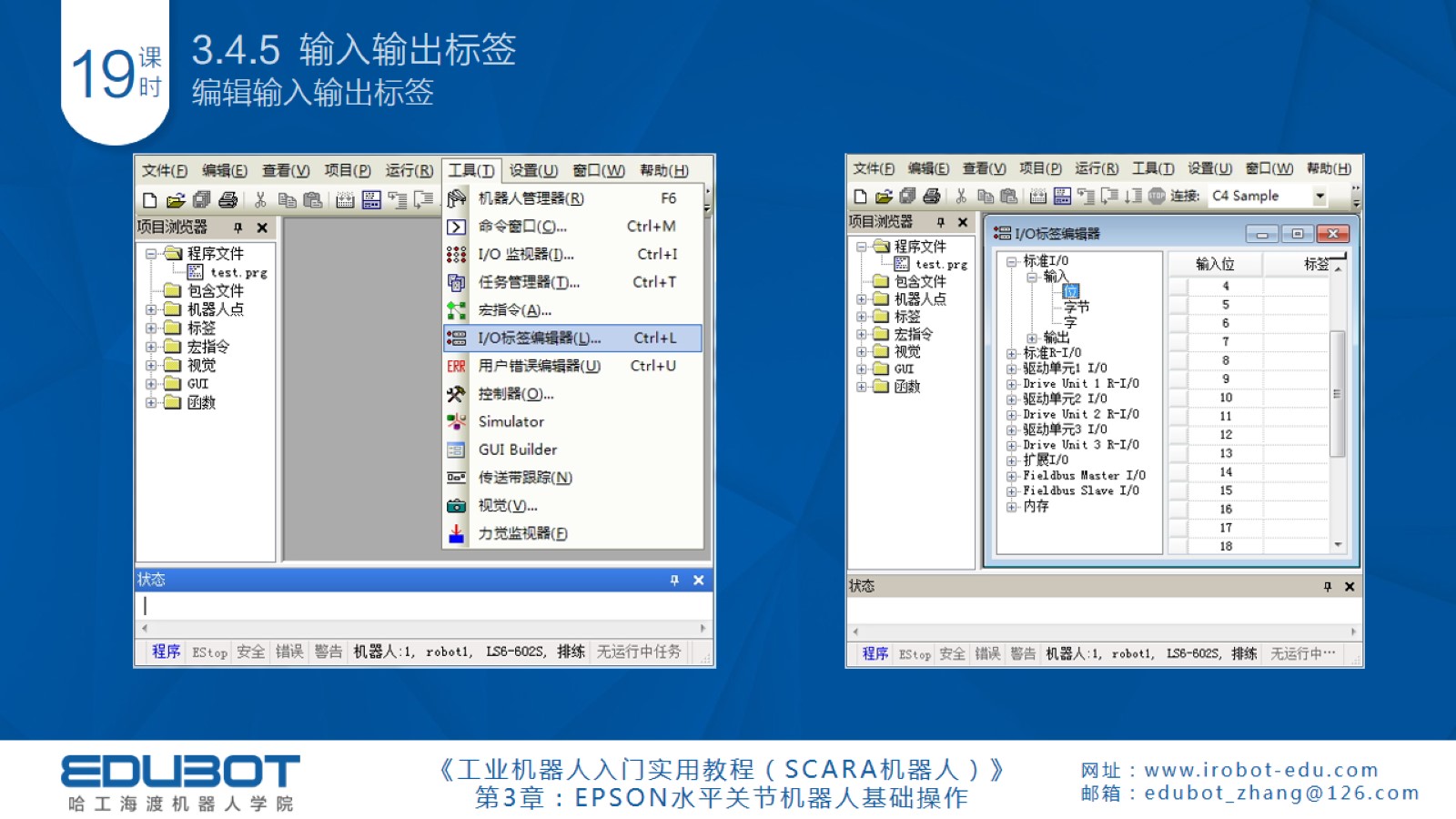 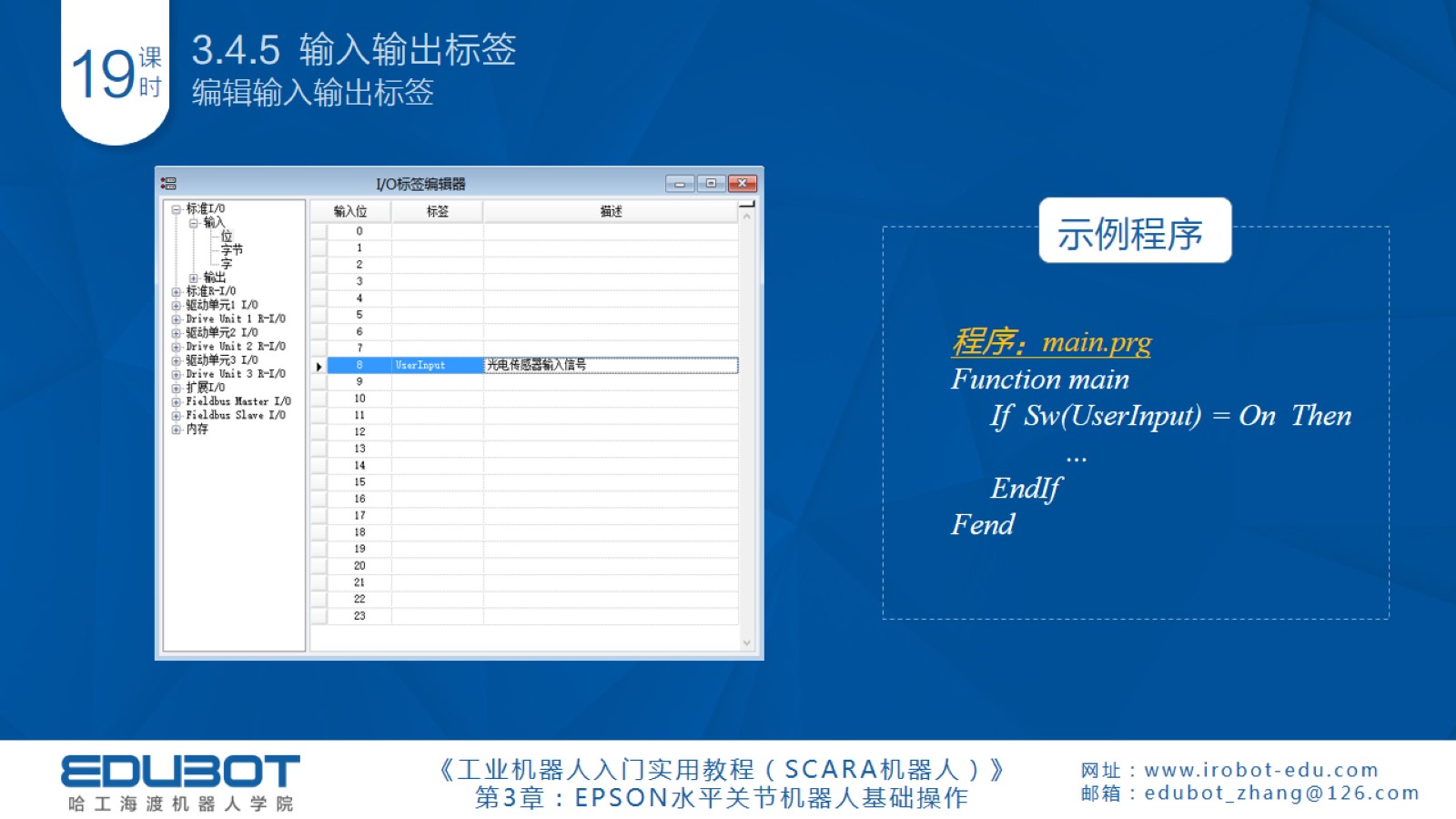 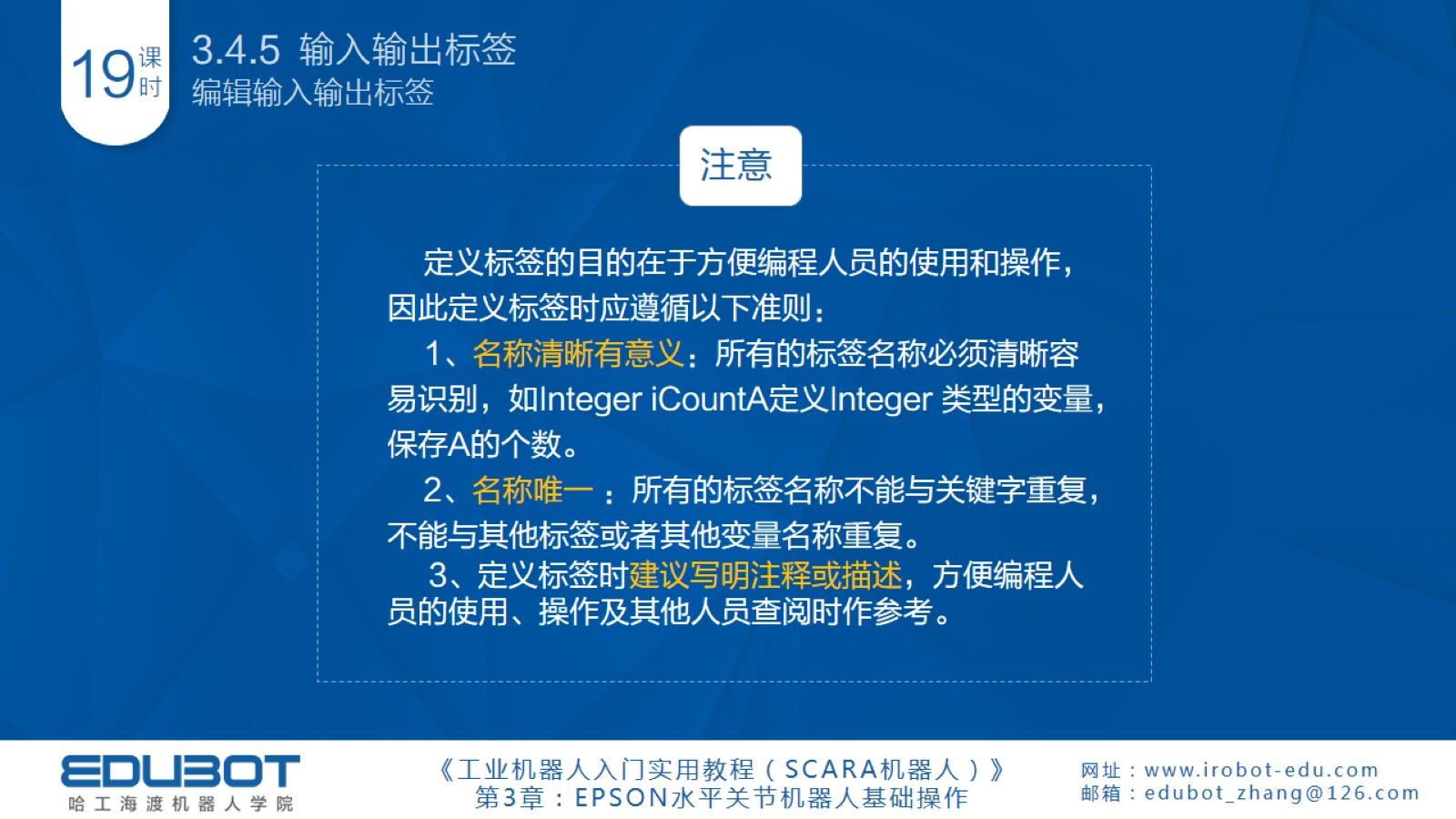 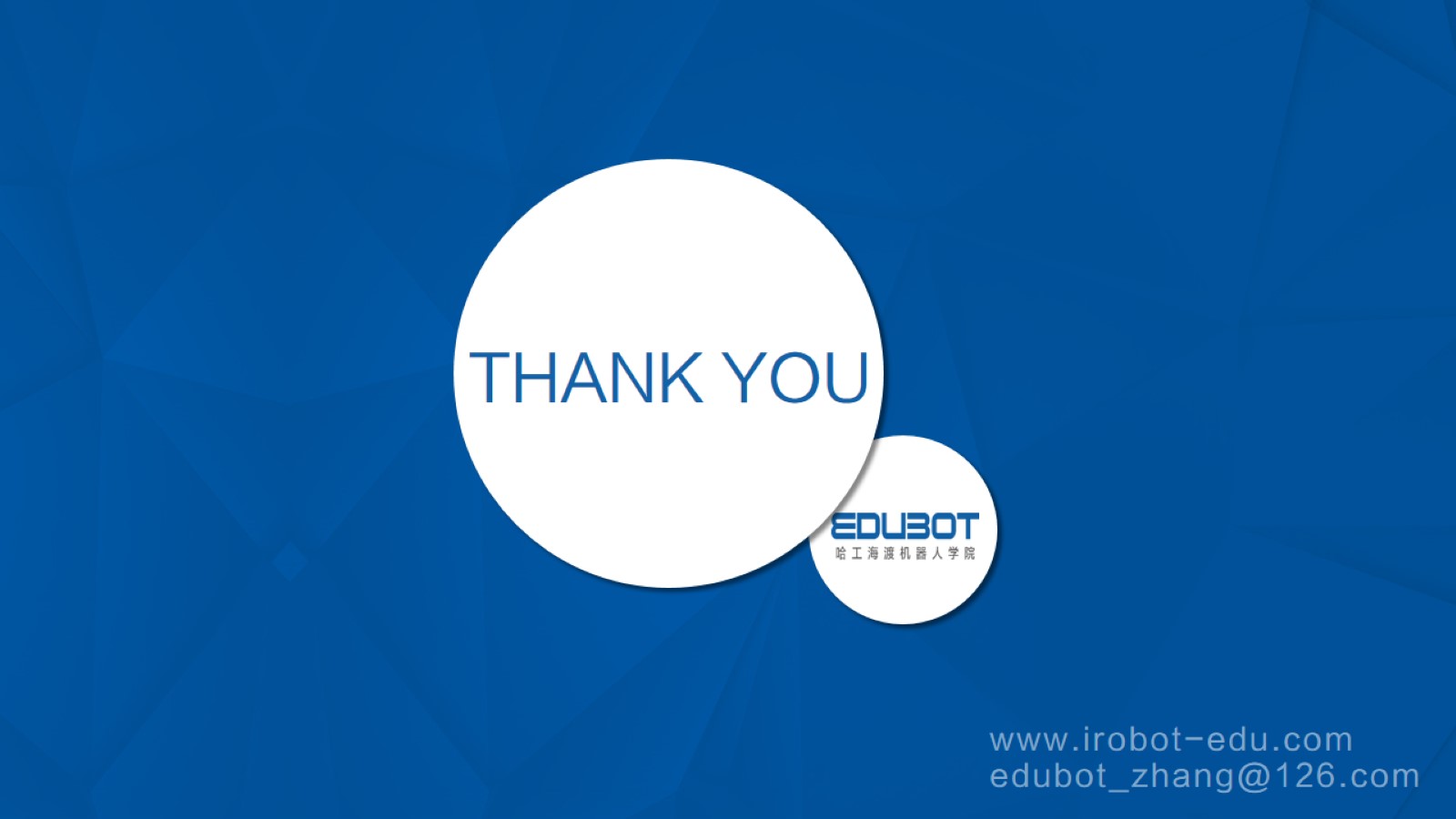